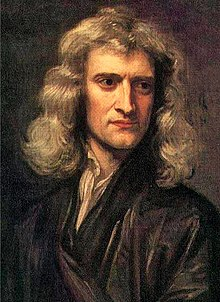 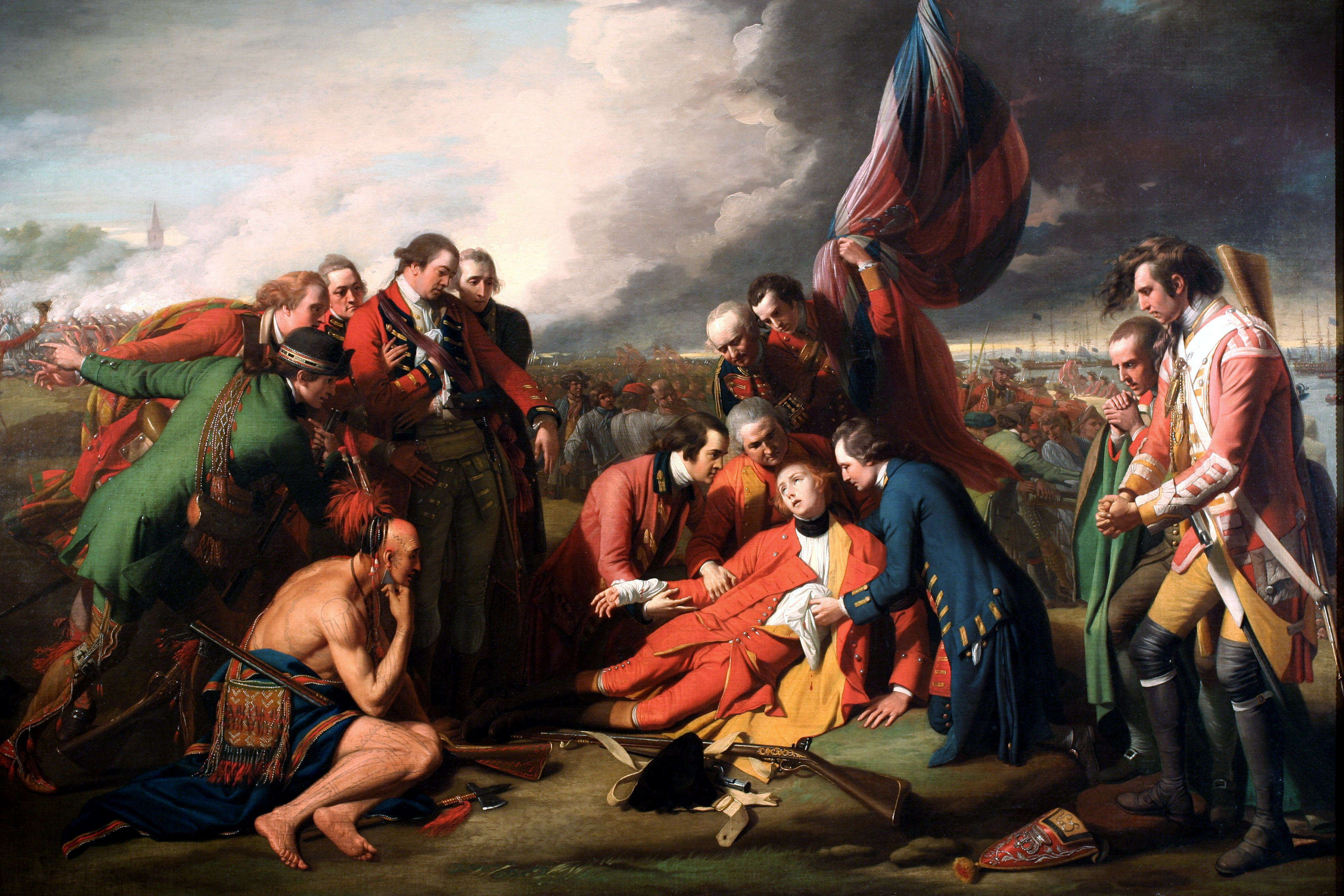 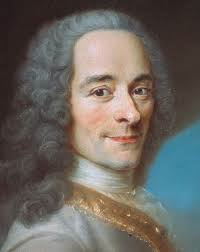 The Enlightenment
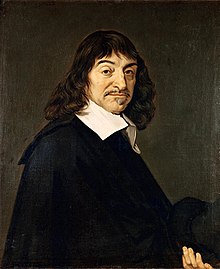 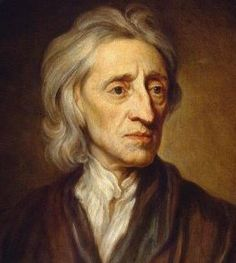 Cognito ergo sum
Bell work
Are humans born with any natural rights? What are they?

Write 4-5 sentences about the natural rights humans are born with. Be prepared to discuss with the class
Rise of the Enlightenment
Science
Move away from reliance on the divine
Move toward creating theory based on observation and rationalism.
Philosophy and Society
Response to absolutism and the divine right of kings
English Civil War
Rise of the Enlightenment
The Age of Reason
Mid 1600s – End of 1700s
Human reason glorified.
Actively sought to rid superstition 
Human rights and democracies
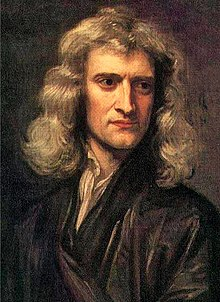 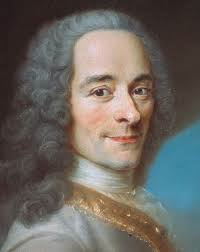 Philosophes(Philosophers)
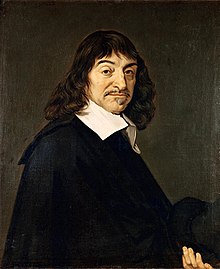 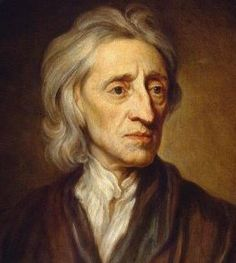 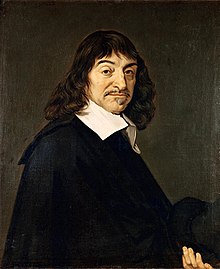 Descartes
Father of modern philosophy
Cognito ergo sum
I think therefore I am
The simple meaning of the phrase is that if one is skeptical of existence, that is in and of itself proof that he does exist.
Dualism
Mind and body
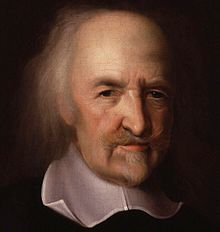 Thomas Hobbes
Political philosophy
Wrote Leviathan
Absolute monarchy was good.
Social Contract – basis of society and government
Give up some freedoms for protection
Wrote in response to the English Civil War
It was wrong to try to overthrow government
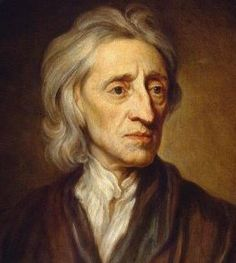 John Locke
Tabula rasa
Blank slate
Molded by experiences
Two Treatises of Government
Against absolute rule of one person
People were free before society
Natural Rights (life, liberty, and property)
Rights we’re born with
Reading and worksheet
Read the “Legal and Political Thought” section in Chapter 5 – Lesson 2 in your Modern Times book to review about Hobbes and Locke
Complete the Leviathan and Two Treatises of Government worksheet with a partner (paper or Teams is fine)
Charles-Louis de Secondat, Baron de La Brede et de Montesquieu
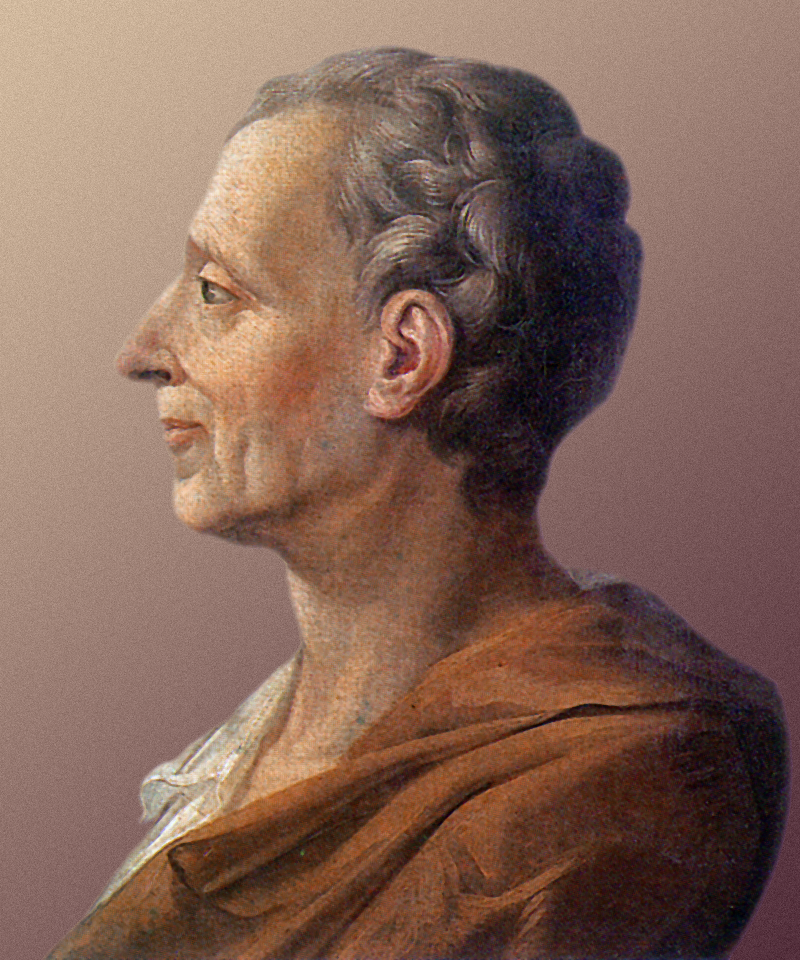 Or just Montesquieu
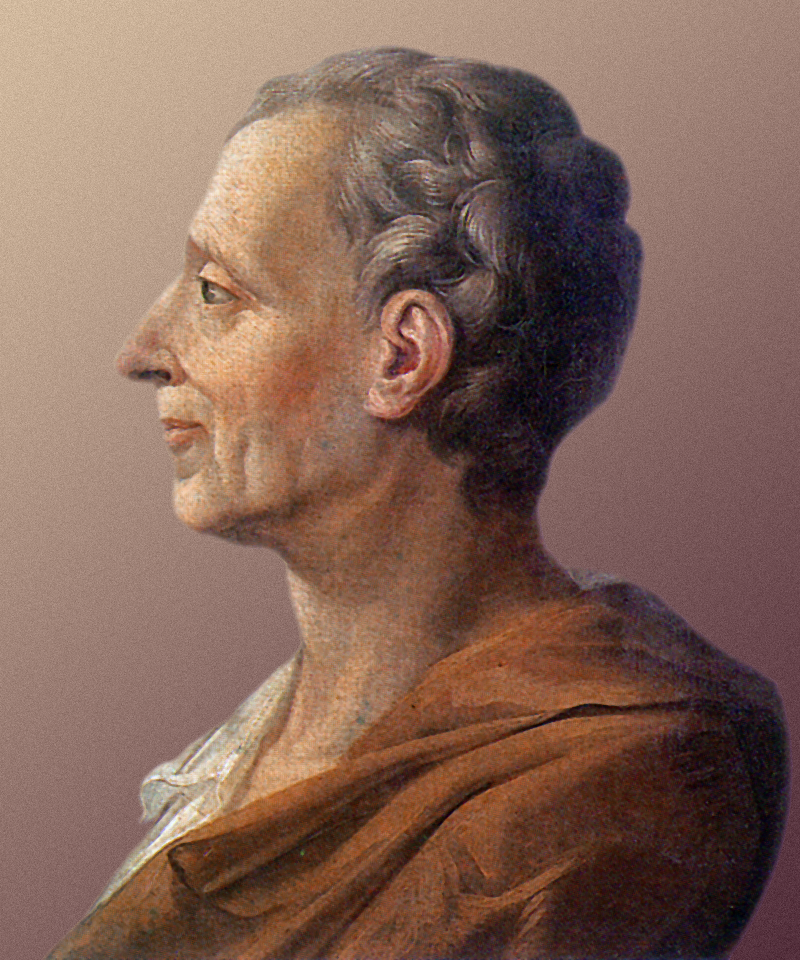 Montesquieu
Separation of powers
Legislative
Judicial
Executive
Despotism
Helped add this term into political
vocabulary.
Government in which one entity
    rules with absolute power.
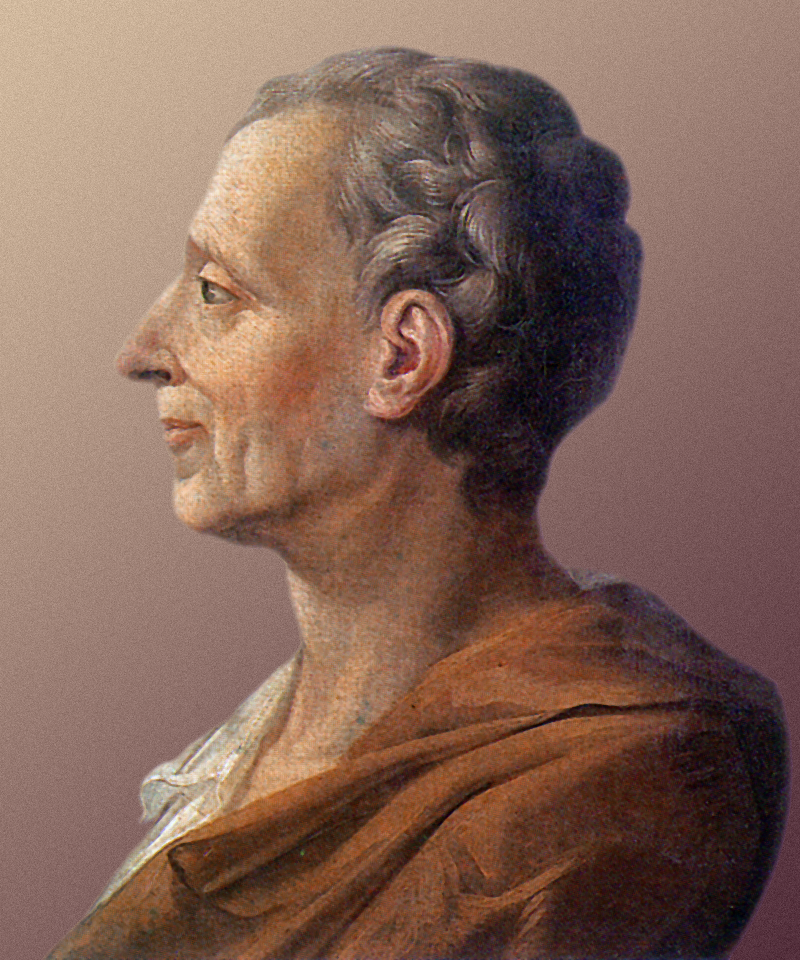 Adam Smith
Free market economic theory
Prices determined by open market and consumers
Free from government interference
Division of labor
Competition can create economic prosperity
Laissez-faire
Government should play small role in 
	free market economy
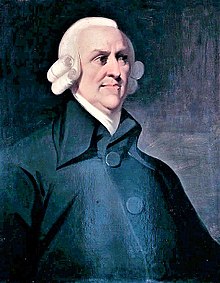 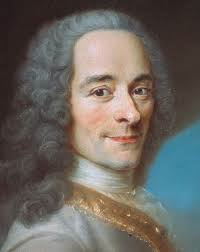 Voltaire
Critical of Christianity
	(actually all religions)
Religious toleration
Fight against religious intolerance (intolerance is okay when fighting against intolerance)
Deism – religious philosophy based on reason and natural law
Built on Newton’s idea of world machine
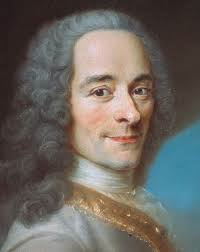 Voltaire
Critical of Christianity
	(actually all religions)
Religious toleration
Fight against religious intolerance
Deism – religious philosophy based on reason and natural law
"What is faith? Is it to believe that which is evident? No. It is perfectly evident to my mind that there exists a necessary, eternal, supreme, and intelligent being. This is no matter of faith, but of reason.”
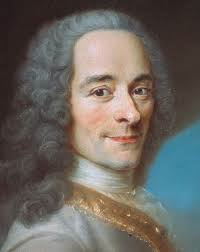 Voltaire
Built on Newton’s idea of world clock
Universe like a clock
God = clock maker; made clock and set to run
No interference from God
Tolerance toward other ethnicities
Fair trial
Freedom of religion
Against slavery
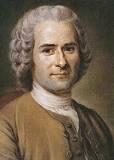 Rousseau
Wrote the Social Contract
Everyone free
Everyone gives up same freedoms
Same duties imposed on everyone
People have right to choose laws
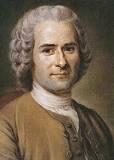 Rousseau
Believed that uncorrupted morals exist in the “State of Nature”
Noble Savage – purity and goodness in the state of nature
Emile 
Children inherently good 
Influenced parents to start having kids play and have good childhood.
Mary Wollstonecraft
Vindication of the Rights of Women
Pushed against notions of womanhood 
Didn’t have enough to preoccupy minds 
Should be treated as rational people 
Huge influence on society 
Mother to Mary Shelley
Author of Frankestein
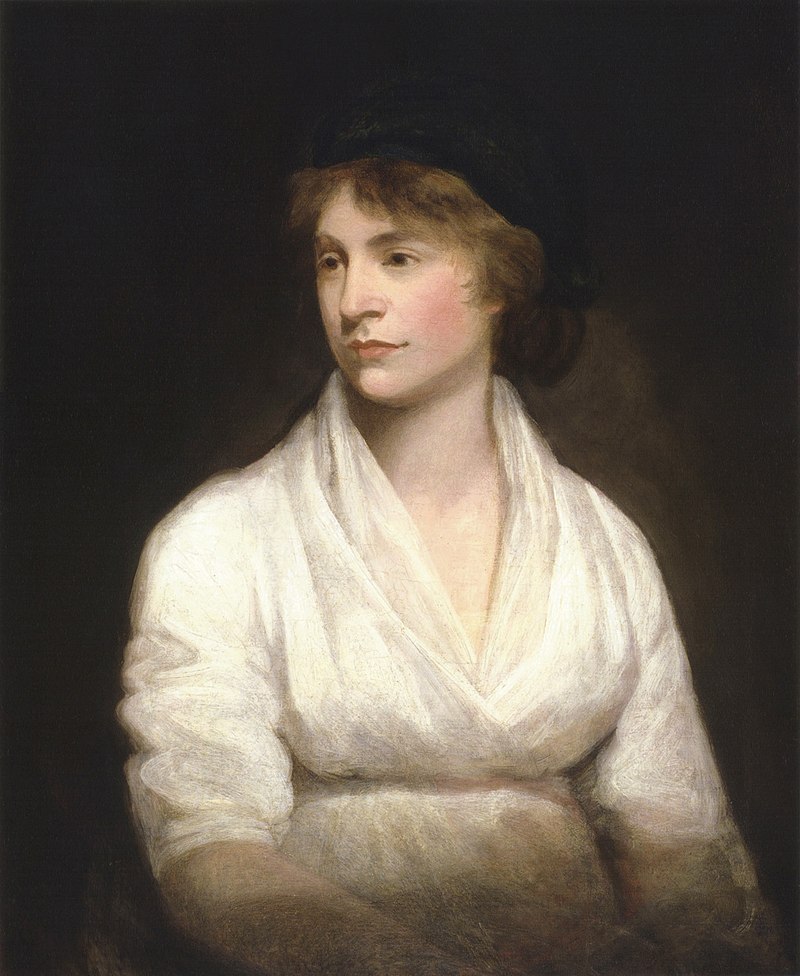 Enlightenment thinkers worksheet
Complete the worksheet 
You can find it in Teams or fill out a paper copy, take a picture, and upload it to Teams
Chapter 8-2 and your guided notes should help you to find any information you will need to complete this assignment

Your comparative essay is due tomorrow! (8/25)
Make sure you get it done. Your classwork is 35% of your grade